CISI – Financial Products, Markets & Services

Topic – Other Retail Financial Products
(10.2) Mortgages
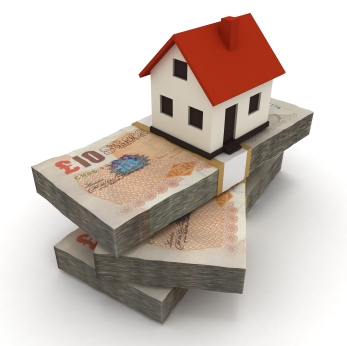 UK Housing Market
Home ownership in the UK:

Approximately 27.8 million residential properties in the UK

Owner Occupied:	17.9 million 
Privately rented:		  5.0 million
Housing Association:	  2.9 million
Local Authority:		  2.0 million
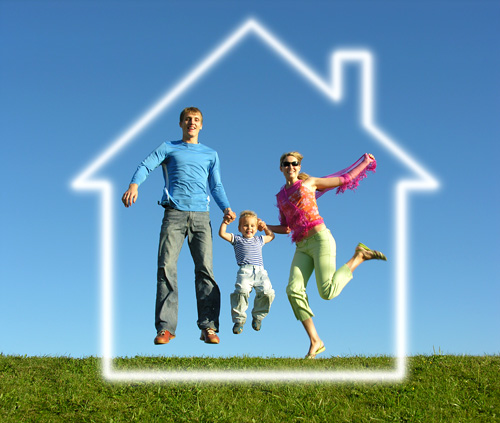 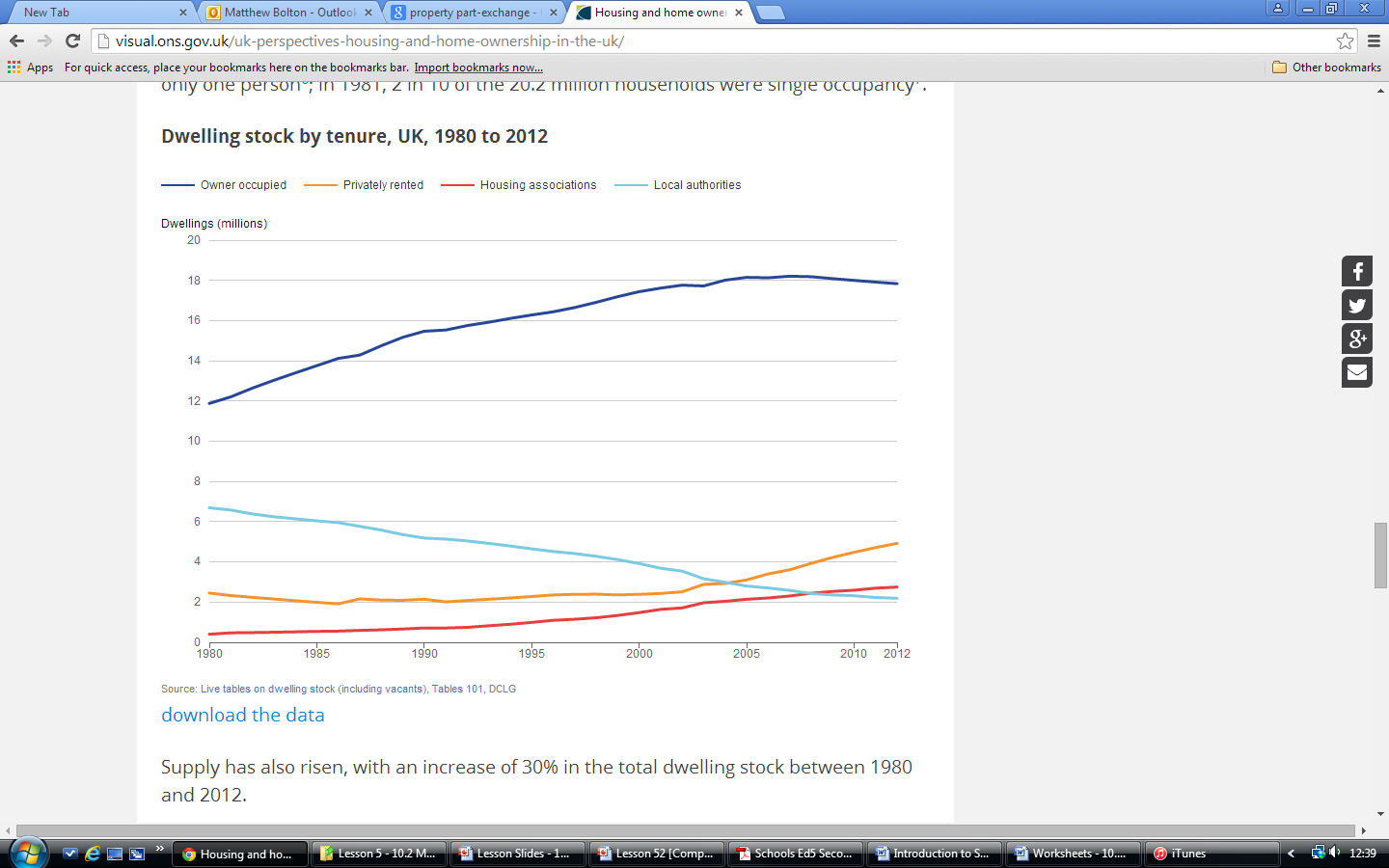 Owner occupied properties:

Only 5.37 million are owned outright (30%)

Approx. 12.5 million are part-owned, part-mortgaged (70%)

Only just over 45% of UK residential properties are mortgaged
Seeing an
increase in private rental properties
UK Housing Market
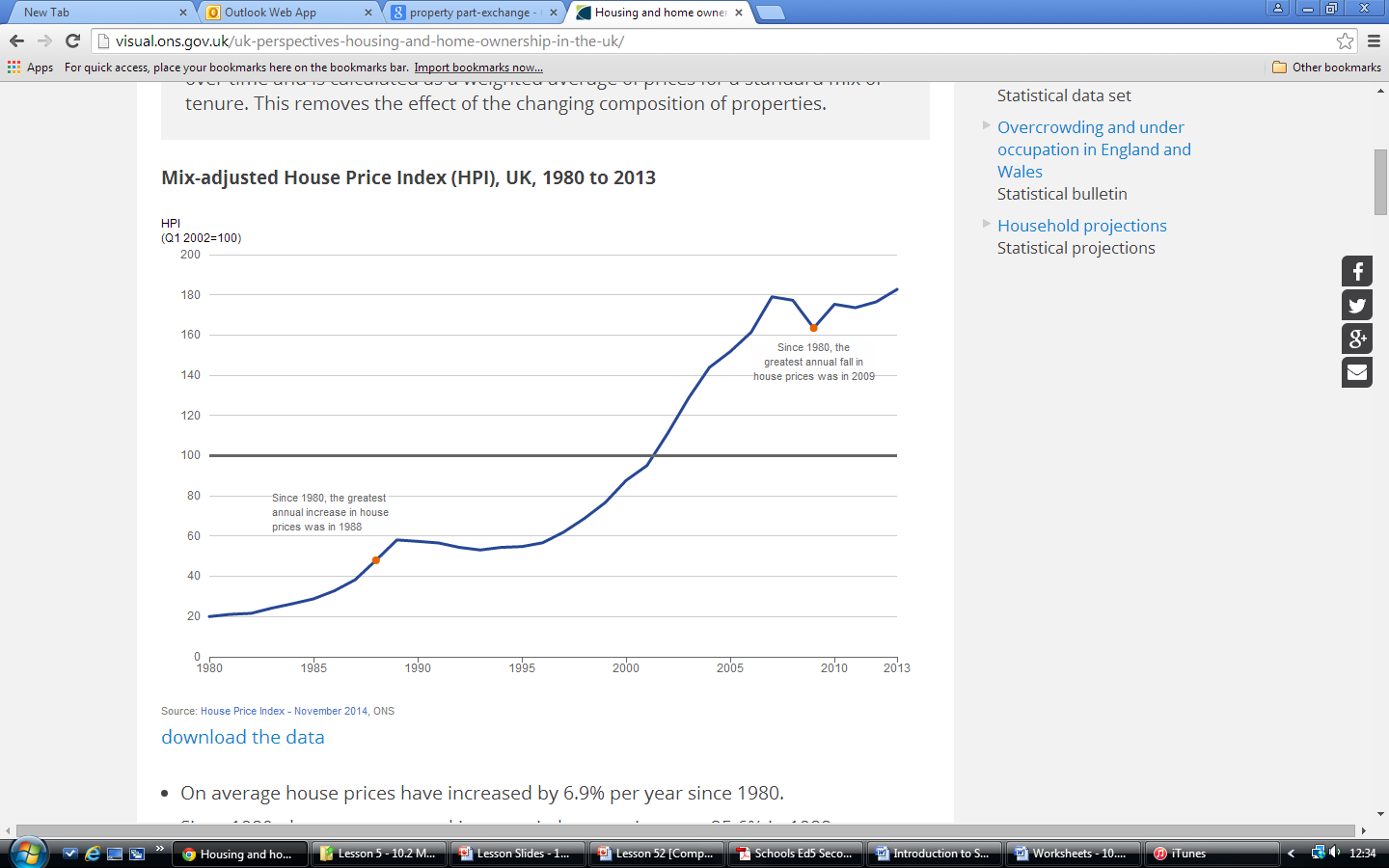 In 2013, the average price of a property in the UK stood at £242,000.

Between 1980 and 2013, on average, UK house prices fell – the majority of which occurred during the recession of the early 1990s. 

The biggest drop, however, was 7.6% in 2009.
House prices are rising
Rising house prices could partially explain the decline in the number of first time buyers taking out a mortgage. 

1980 - 2002, first time buyer mortgages were averaging around 486,000 per year. 

2002 - 2003 31% decline in first-time buyer mortgages

2007-2008 further 47% decrease as the effects of the economic downturn impacted on the housing market.
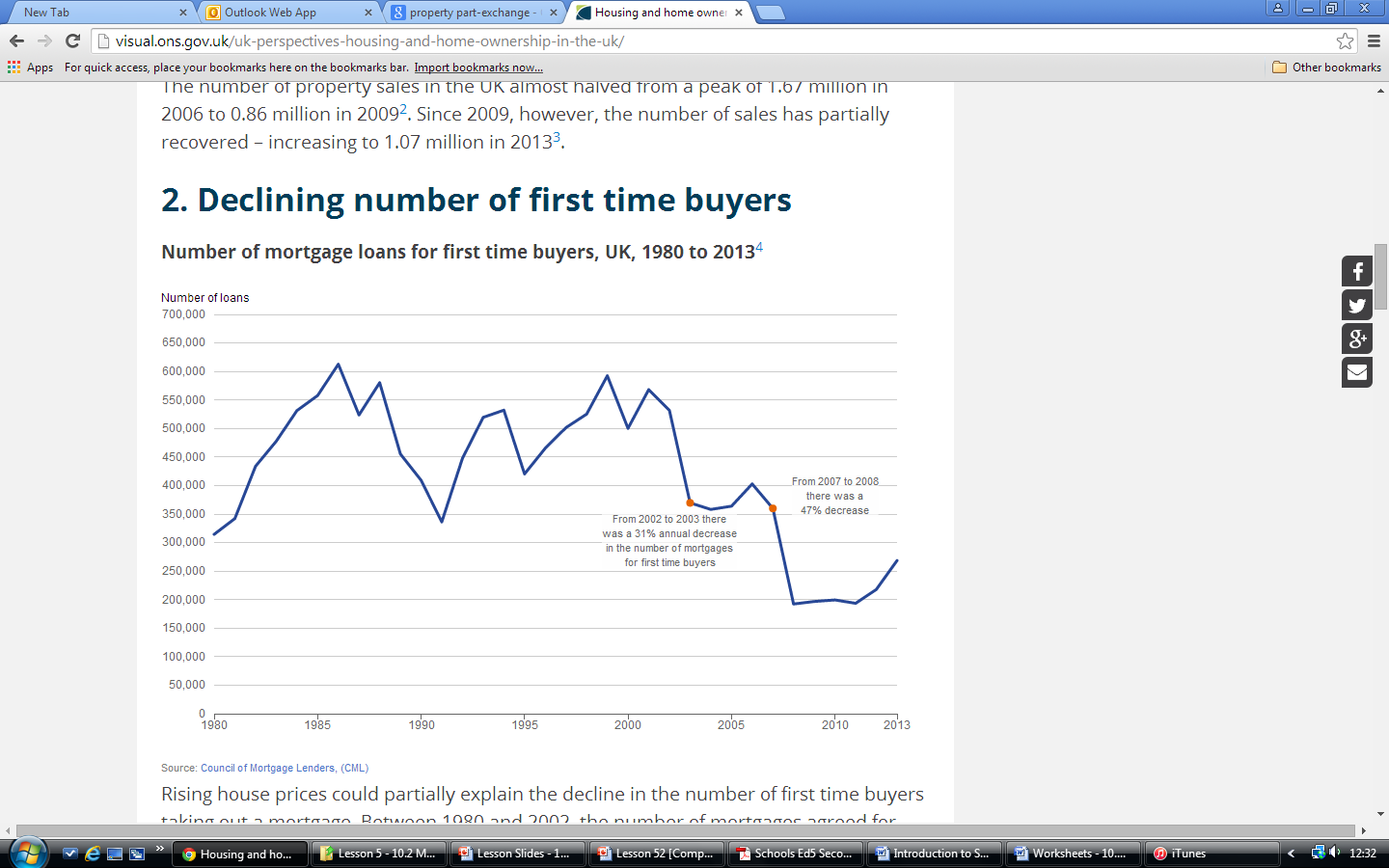 Declining number of first time buyers
UK Housing Market
Fewer numbers of first time buyers has impacted upon on the age of homeowners. 

In 1991, 67% of those aged 25-34 were homeowners. By 2011/12, this had declined to 43%.

There were also reductions in home ownership for those aged 16-24 age group (from 36% to 10%) and for those 35-44 (from 78% to 64%). 

By contrast, home ownership has increased among older age groups.
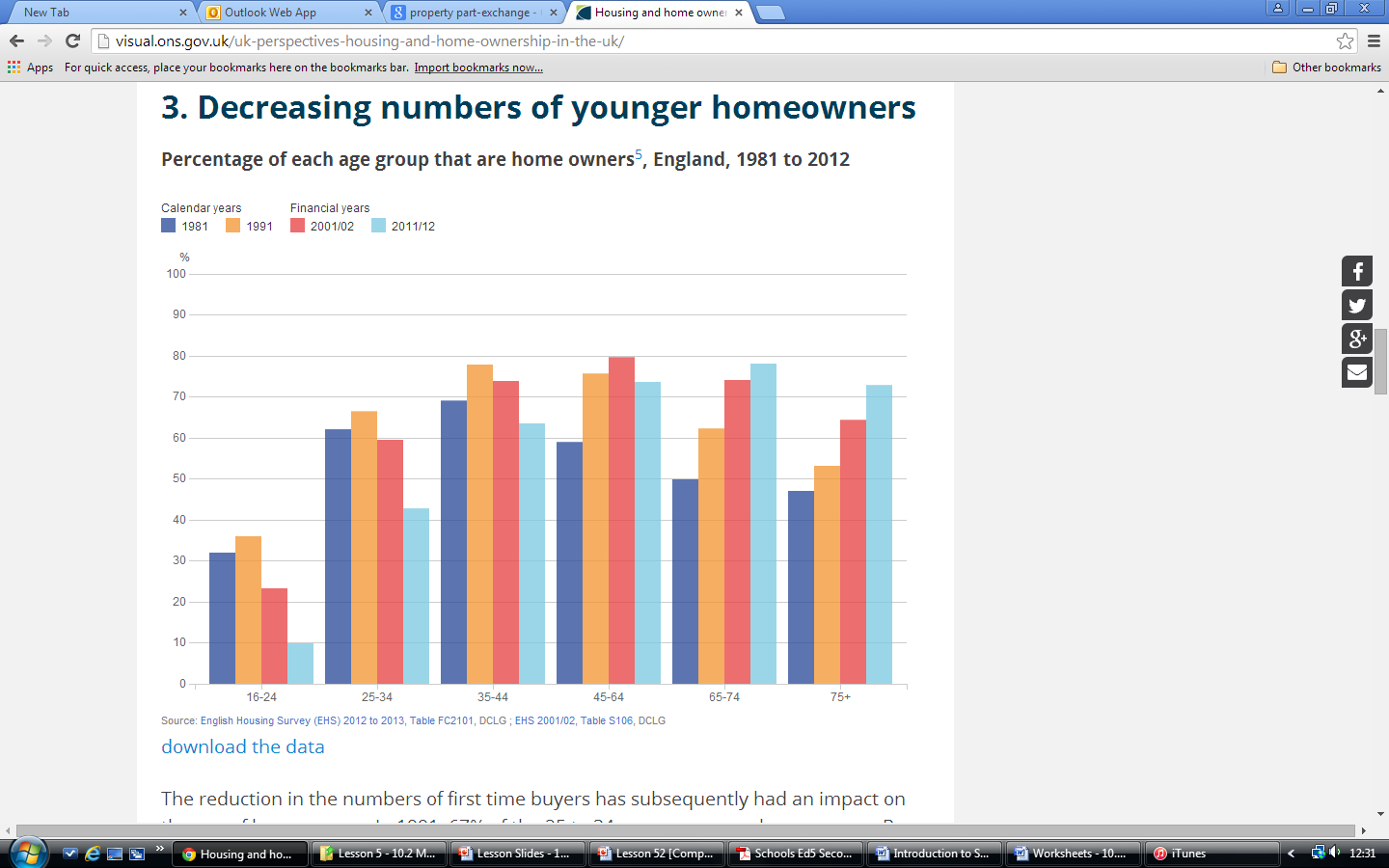 Decreasing numbers of younger homeowners
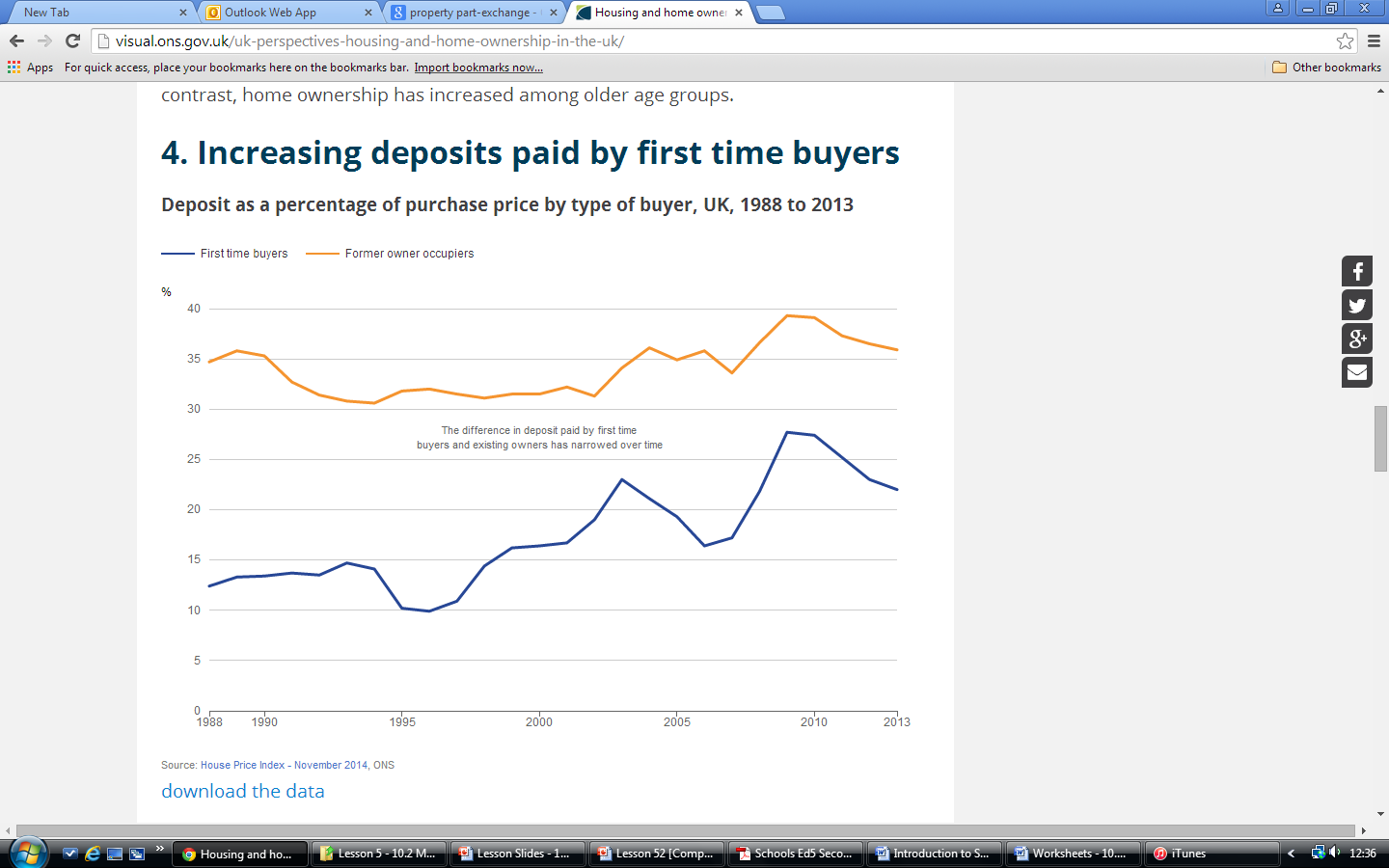 Another likely contributing factor to the decline in numbers of first time buyers is the rise in the value of deposits paid to secure a mortgage.

For first time buyers, the average deposit as a percentage of purchase price increased by almost 10% between 1988 and 2013, standing at 22% of the price of the house.
Increasing deposits paid by first time buyers
UK Housing Market
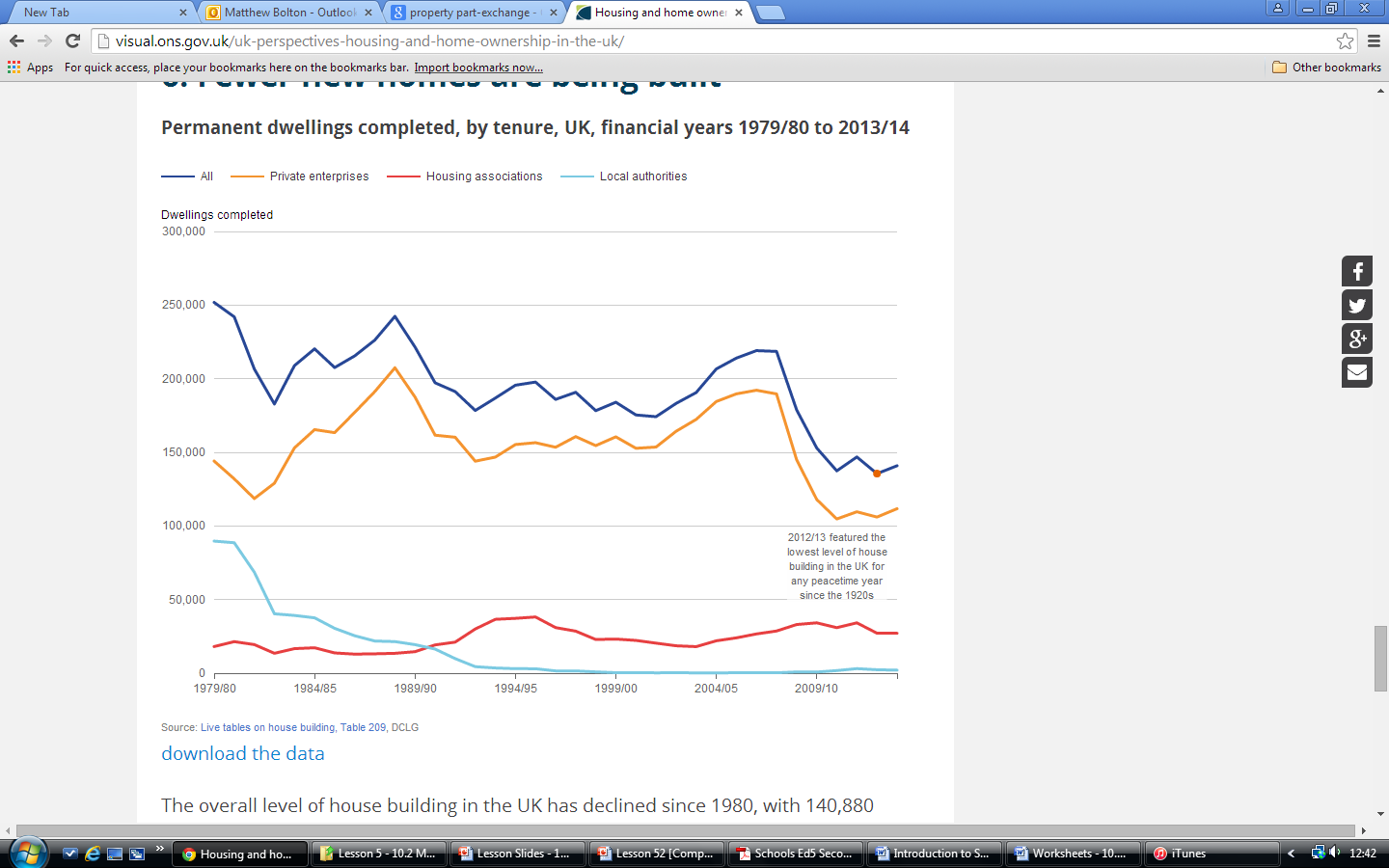 The overall level of house building in the UK has declined since 1980, with 140,880 houses built in financial year 2013/14 – a fall of more than 44% from the 251,820 built in 1979/80.
Fewer new homes are being built
Problems facing the UK housing market:

 A constantly growing demand for affordable houses with limited growth in the supply of new homes

 House prices on the rise

 Rental costs have also increased as landlords take advantage
Government initiatives
Help to Buy Schemes – backed by UK Government

The UK Government have tried to help people get onto the property ladder by offering various schemes to assist with getting a mortgage:
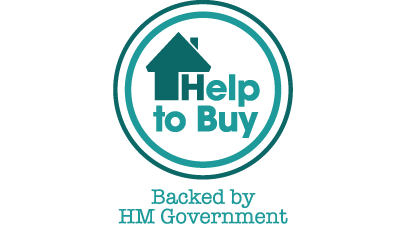 Shared Ownership
Part-rent, Part-buy
 Buy a share of your home (between 25% and 75% of the value
 Pay rent on the remaining share.
 Buy bigger shares at a later stage
 Lease hold
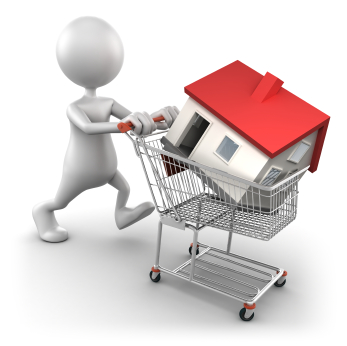 Government lends up to 20% of the cost of a new-build home
 Buyer needs a 5% cash deposit and a 75% mortgage
 Buyer not charged fees on the 20% loan for the first five years
Equity loan
Right to Buy
A policy that goes back to the 1980s and 1990s
 Council tenants and some Housing Association tenants with at least 5-years tenancy can purchase their home at a large discount
What is a mortgage?
A mortgage is a secured loan. (The security is the property being purchased)
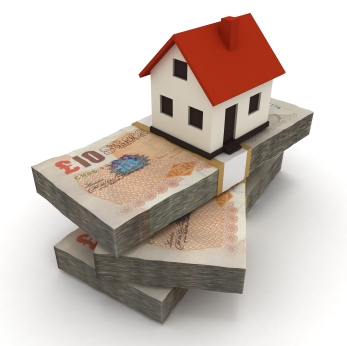 Most people use mortgages to buy their house or flat.
They tend to be taken out over a long-term (most run for 20 or 25 years).
You can also take out ‘buy-to-let mortgages to purchase rental properties
Applying for a mortgage
Mortgage lenders (building societies and retail banks) will consider each application for a loan in terms of the credit risk.  (The risk of not being paid the principal sum loaned and the interest due).  

The factors assessed when lending a mortgage are given below:
Income
How much do they earn?  Are their earnings proportionate to the amount they want to borrow?  Often, lenders will lend a maximum of 4.5 x a person’s salary
How long have they been working for their employer?  How likely is that they could lose their job?
Security of employment
In the last 5-years, lenders have scrutinised how borrowers spend their money in more detail. 
 
How much do they spend on bills and household expenses?  
Does the borrower have enough left to afford mortgage repayments?
Outgoings
Loan-to-value ratio
This is the size of the loan in relation to the value of the property being purchased.

The higher the loan-to-vale ratio, the more risky it is deemed by lenders.
Loan-to-value ratio
This is the size of the loan in relation to the value of the property being purchased.

The higher the loan-to-value ratio, the more risky it is deemed by lenders.  If the risk is deemed to be higher, the borrower will probably have to pay higher rates of interest.
It is normally calculated as a percentage:
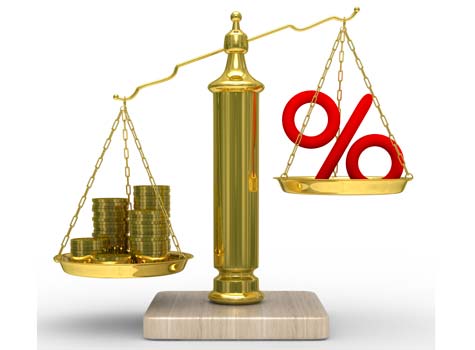 £125,000
Amount to borrow
X 100
X 100
e.g. A person wants to buy a flat for £150,000 but needs to borrow £125,000:
Value of the property
£150,000
= 83% LTV
Before the financial crisis of 2008, some lenders were offering 100% mortgages with borrowers not required to contribute a deposit.

Borrowers with larger deposits tend to be offered lower rates of interest
Non-payment of a mortgage
If the borrower fails to make the agreed repayments and/or the interest payments on the mortgage, the borrower is described as ‘in default’. 

The lender can then re-possess the property, sell the property (often at auction) and then reimburse itself with the proceeds. 

Any money left over after repayment of the outstanding loan is returned to the former property owner.
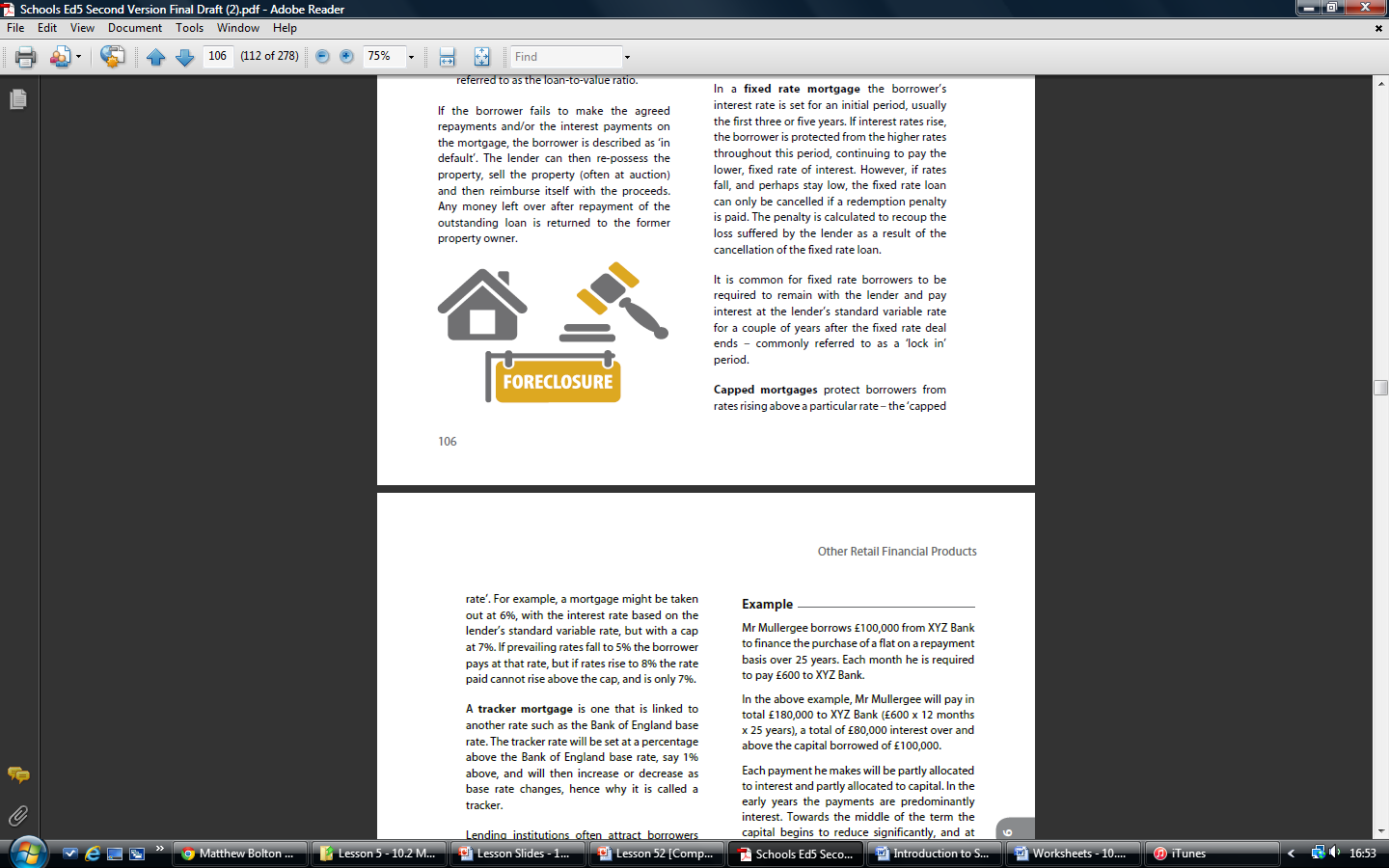 A second mortgage is sometimes taken out on a single property. 

If the borrower defaults on his borrowings, the first mortgage ranks ahead of the second one in terms of being repaid out of the proceeds of the property sale.
Interest rates on mortgages
There are four main methods by which interest can be charged on mortgages.

1. Variable Rate Mortgage
The lender charges the homebuyer the bank or building societies’ standard variable rate of interest
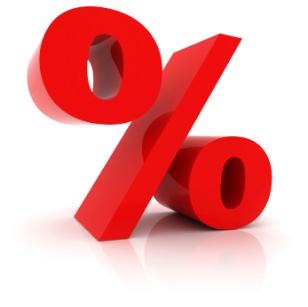 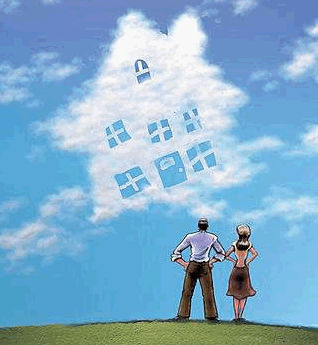 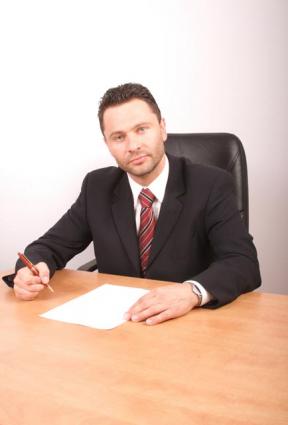 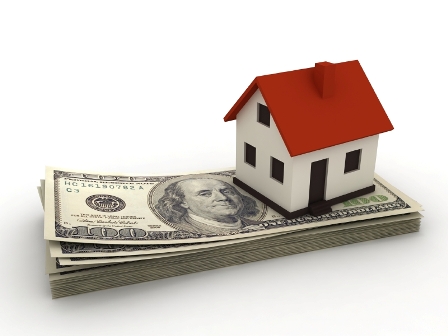 Lender
Homebuyer
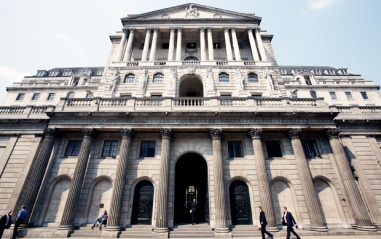 The borrower will benefit from the base rate of interest remaining low, but will suffer additional costs if the base rate increases.
The lender’s standard variable rate then increases and decreases with fluctuations in the base rate of interest set by the Bank of England
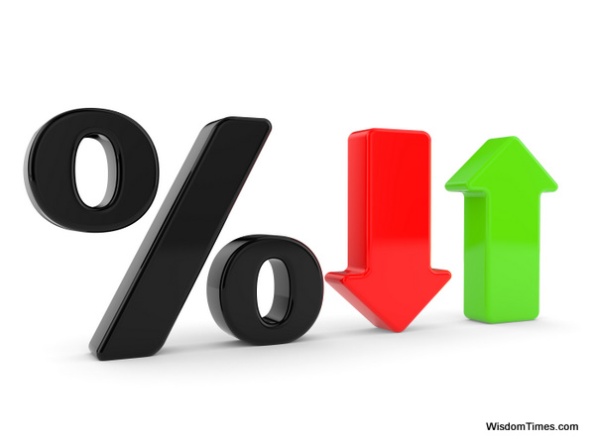 Interest rates on mortgages
2. Fixed Rate Mortgage
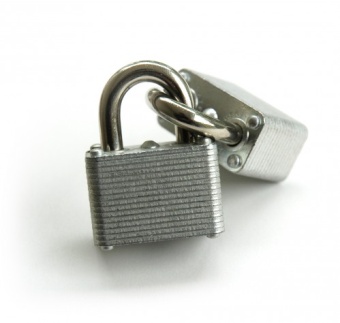 Fixed rate borrowers are often required to remain with the lender and pay the lender’s standard variable rate for a couple of years after the fixed rate deal ends –referred to as a ‘lock in’ period.
The lender charges the homebuyer fixed rate of interest for an initial period of time e.g. 3.5% for 2-5 years
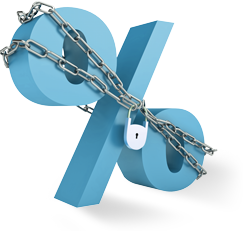 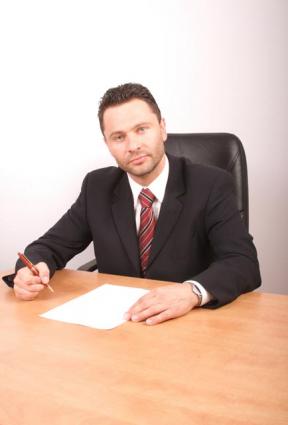 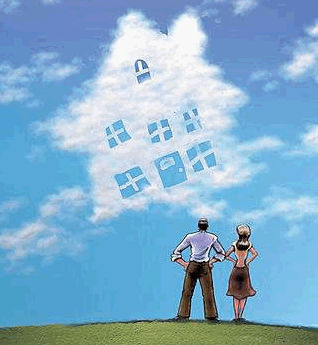 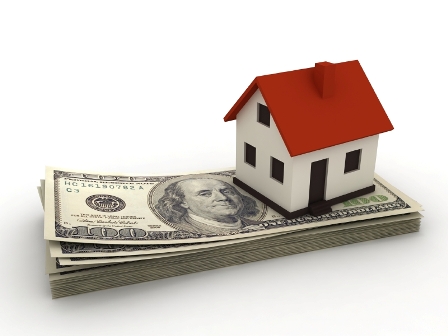 Lender
Homebuyer
If interest rates fall, and perhaps stay low, the fixed rate loan can only be cancelled if a redemption penalty
is paid. 

The penalty is calculated to recoup the loss suffered by the lender as a result of the cancellation of the fixed rate loan
The borrower will be protected  if interest rates increase but if interest rates fall, they will lose out.
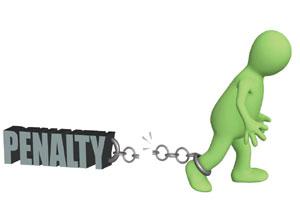 Interest rates on mortgages
3. Capped Mortgage
The lender charges the homebuyer the bank or building societies’ standard variable rate of interest
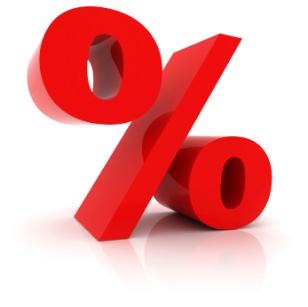 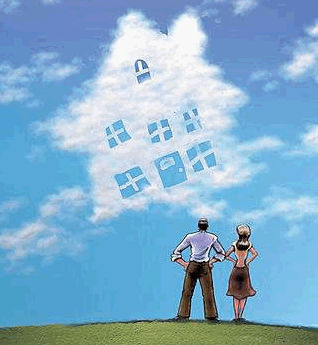 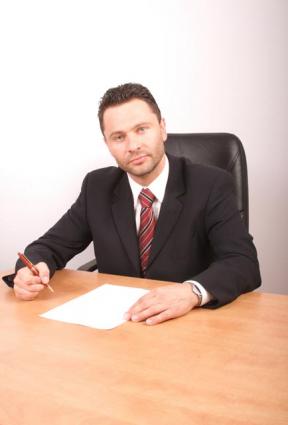 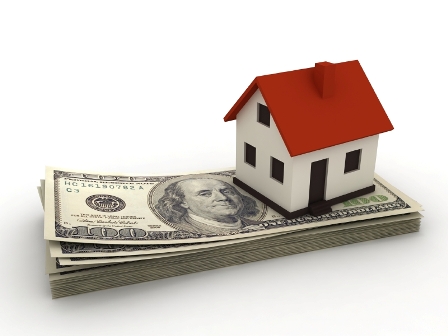 Lender
Homebuyer
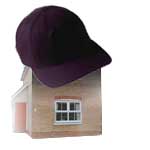 The standard variable rate will be ‘capped’ at a certain percentage.

The standard variable rate cannot move above the capped limit.
The borrower will pay more for their mortgage if rates rise above the standard variable rate up to the capped rate.  They are protected if interest rate rise above the capped rate
Interest rates on mortgages
4. Tracker Mortgages
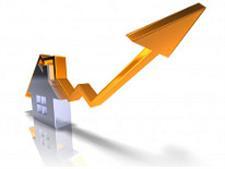 The lender charges the homebuyer a rate linked to another rate
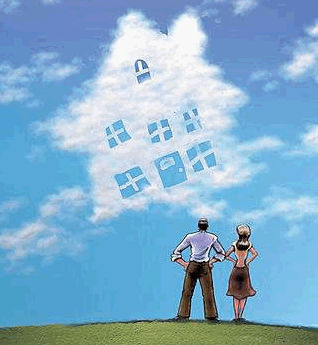 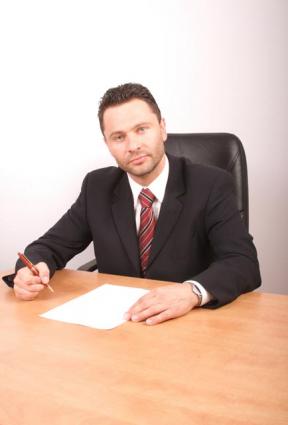 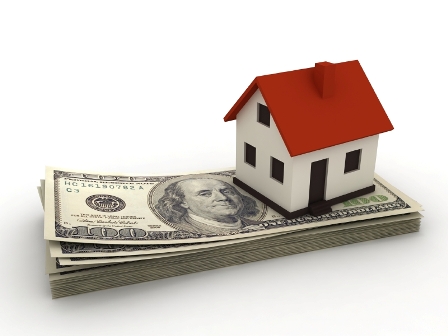 Lender
Homebuyer
The rate is linked to the ‘base’ or ‘bank’ rate set by the Bank of England (Monetary Policy Committee) e.g. 1% above base
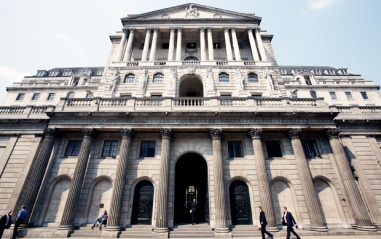 The borrower will benefit when Base Rate is low but will pay more for their mortgage if base rate goes up
Interest rates on mortgages
Discounted Rates
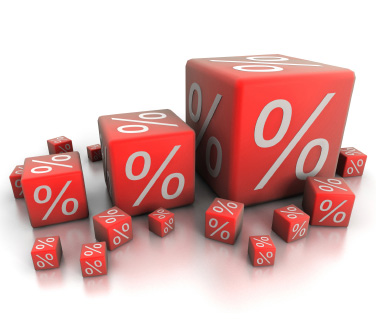 Mortgages are no different from loans, credit cards, savings and current accounts in that lenders are competing for your custom.
Lending institutions often attract borrowers by offering discounted rate mortgages. A 6% loan might be discounted to 5% for the first three years.
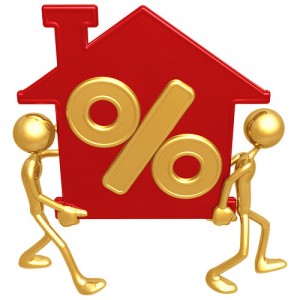 Such deals might attract ‘switchers’ – borrowers who shop around and remortgage at a better rate; they may also be useful for first-time buyers as they make the transition to home ownership easier for those with a relatively low but growing level of income.
Types of mortgages
Repayment Mortgage
The most straightforward type of mortgage
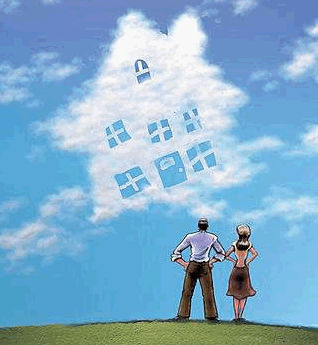 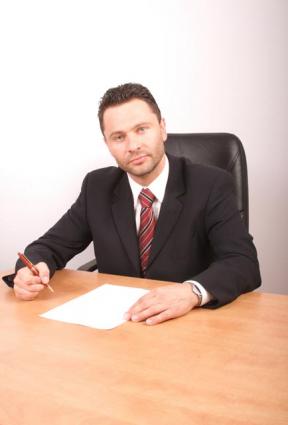 The borrower makes monthly payments to the lender, with each monthly payment comprising both interest and capital
Lender
Homebuyer
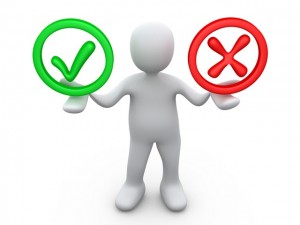 The cost of servicing the loan could increase with changes of the interest rate
As long as the borrower meets the repayments each month, he is guaranteed to pay off the loan over the term of the mortgage.
The borrower runs the risk of having the property repossessed if he fails to meet the repayments
Types of mortgages
Repayment Mortgage
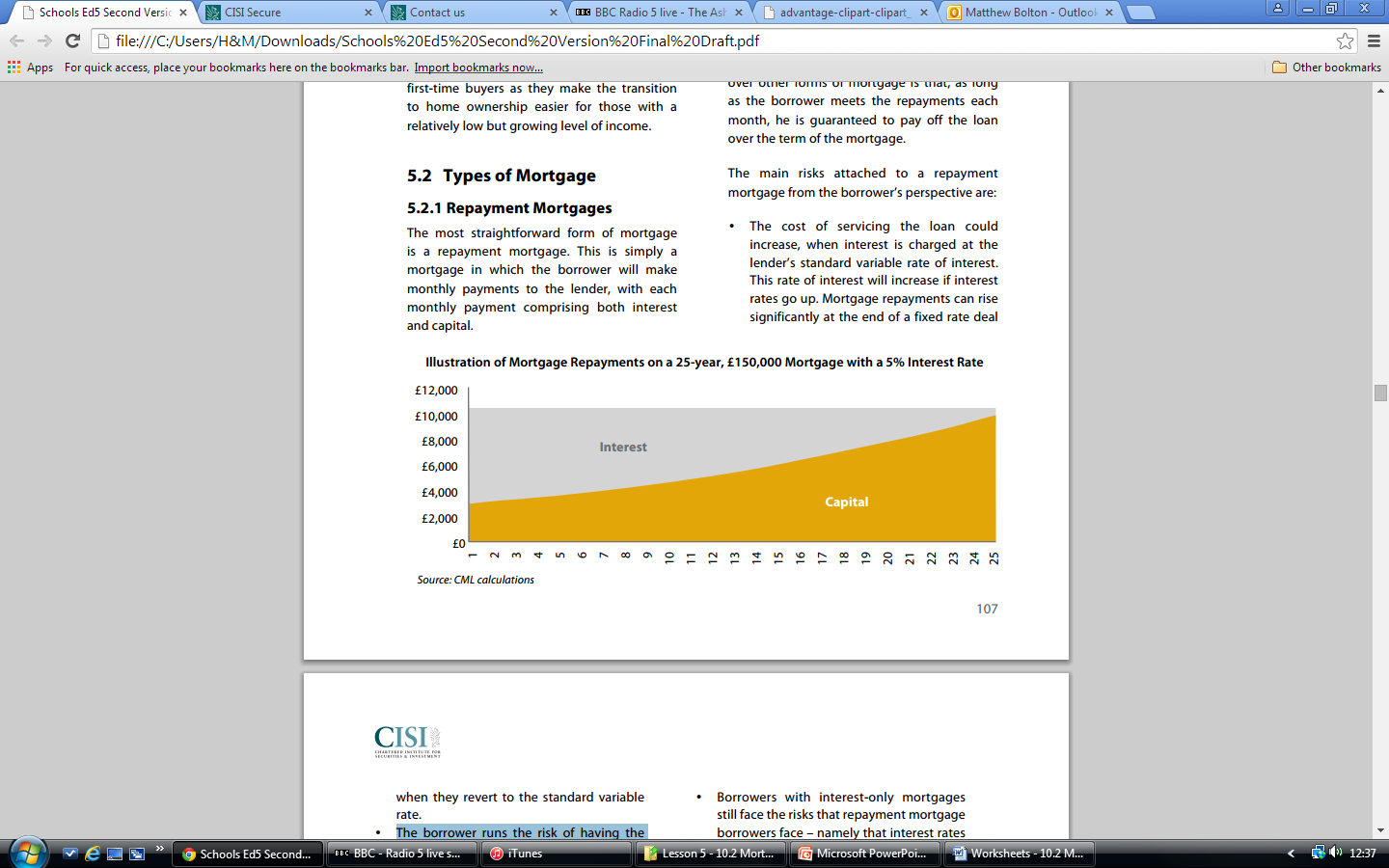 Types of mortgages
Interest-only Mortgages
Lenders have to ensure that borrowers have robust investment plans in place to repay their mortgage
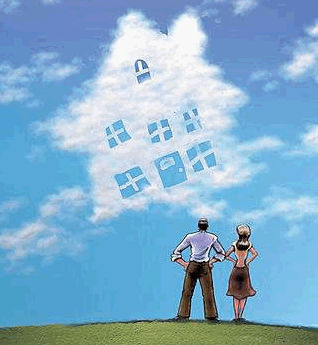 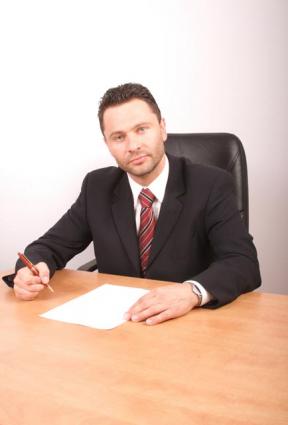 The borrower makes interest payments to the lender throughout the period of the loan. The borrower also puts money aside each month, into some form of investment to pay off the capital
Lender
Homebuyer
Interest rates may increase and their property is at risk if they fail to keep up the payments to the lender.
Investment may grow through regular contributions and investment so that the capital borrowed can be paid off at the end of the mortgage term
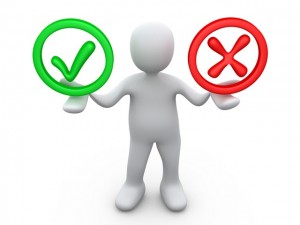 Additional risk that the investment might not grow sufficiently to pay the amount owing on the mortgage.
They may have additional cash after the mortgage is repaid in full
Types of mortgages
Offset Mortgages
Example: You have a mortgage of a £100,000 and have a savings account with £8,000 and £2,000 in a current account. For the purpose of calculating interest, the £100,000 is offset by the £10,000 worth of savings, so in effect you only pay interest on £90,000 of your mortgage borrowing but will not receive any interest on your savings.
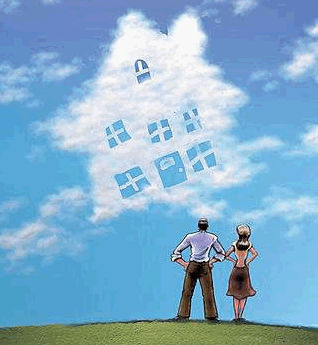 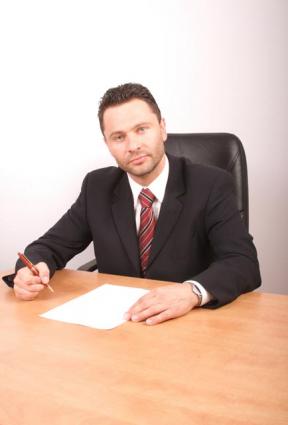 For the calculation and charging of interest, any mortgage is offset against, for example, any savings you may hold.
Homebuyer
Lender
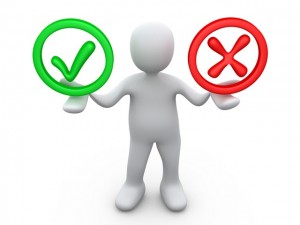 A higher-rate tax payer will not incur tax on any savings interest earned because it has been offset against the mortgage borrowing.
No interest received on savings
As interest is being paid on a slightly lower mortgage, it provides some flexibility to manage finances, pay off the mortgage a little quicker and have more control.